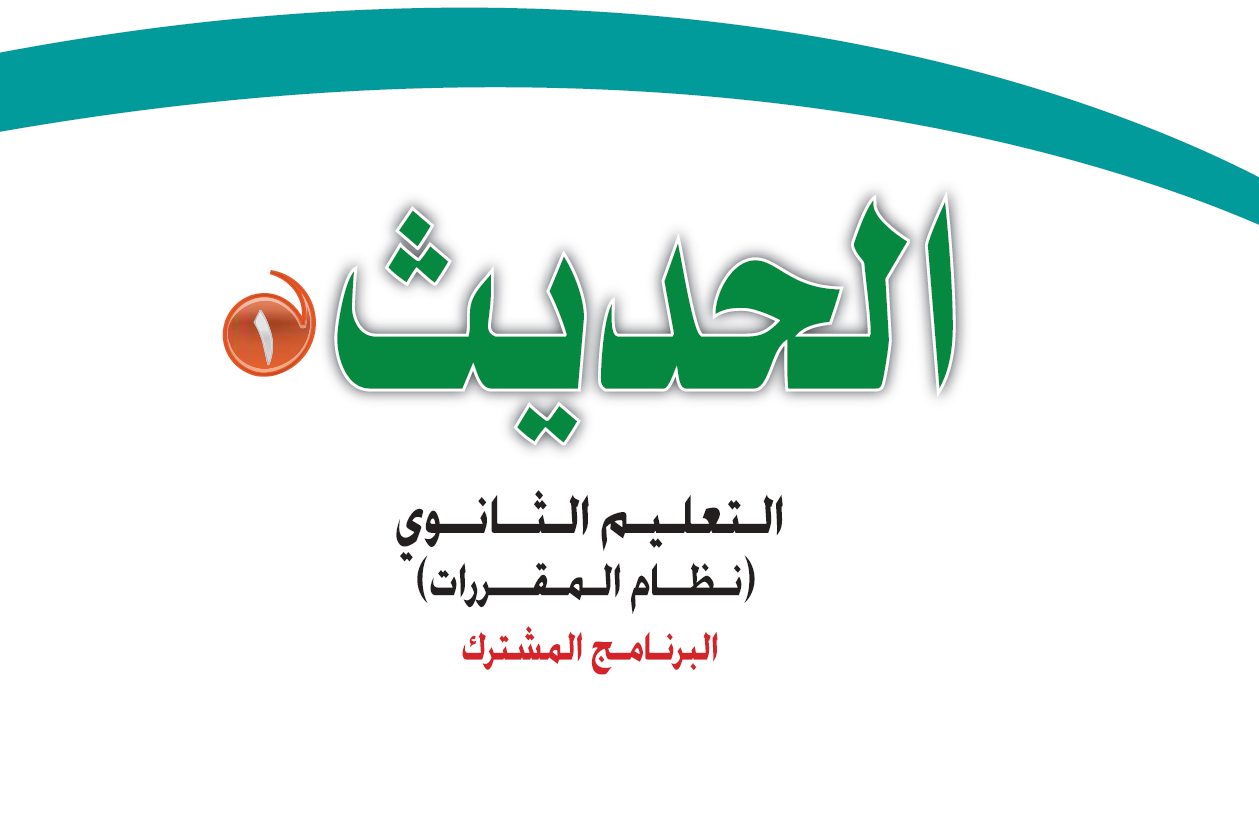 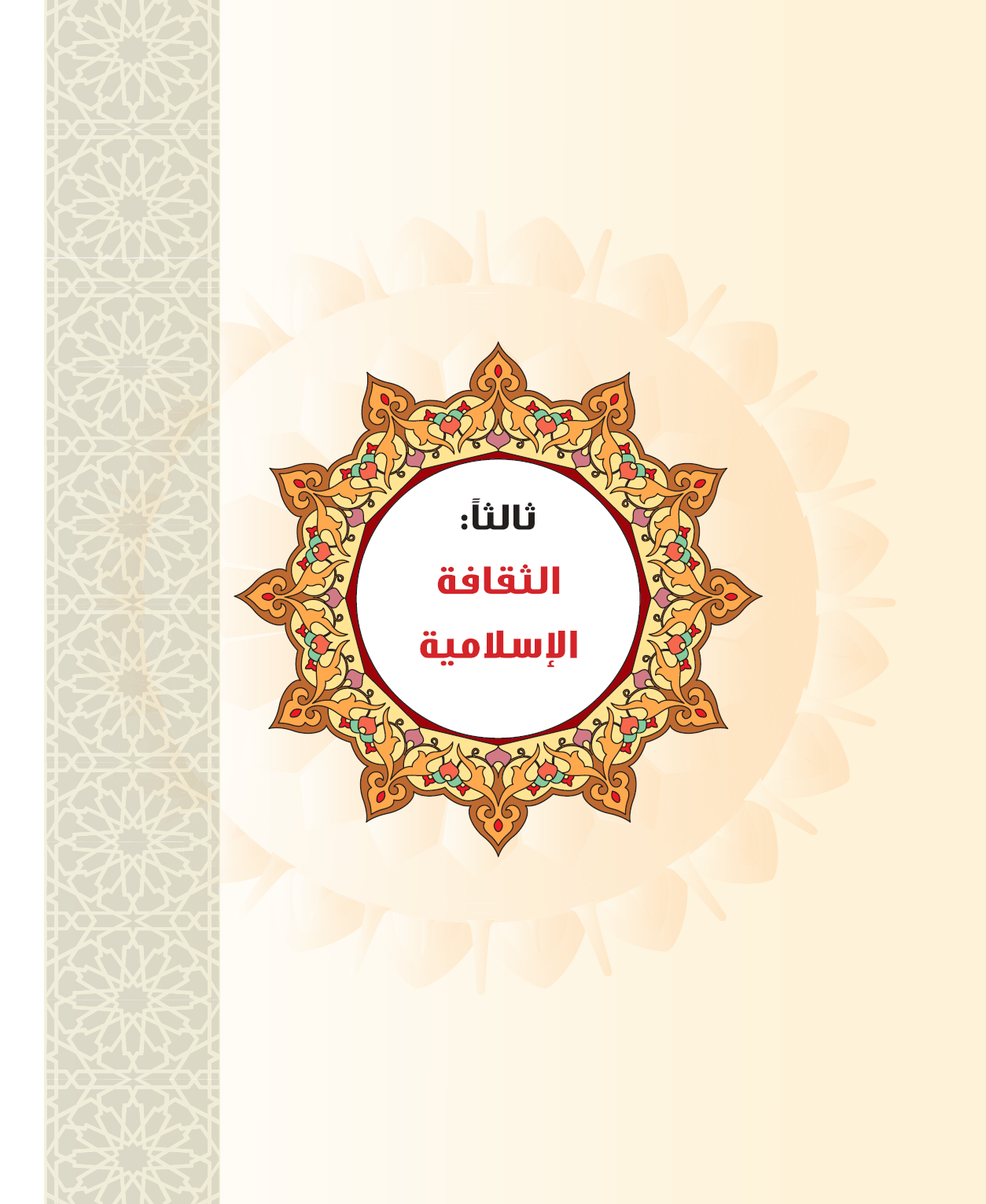 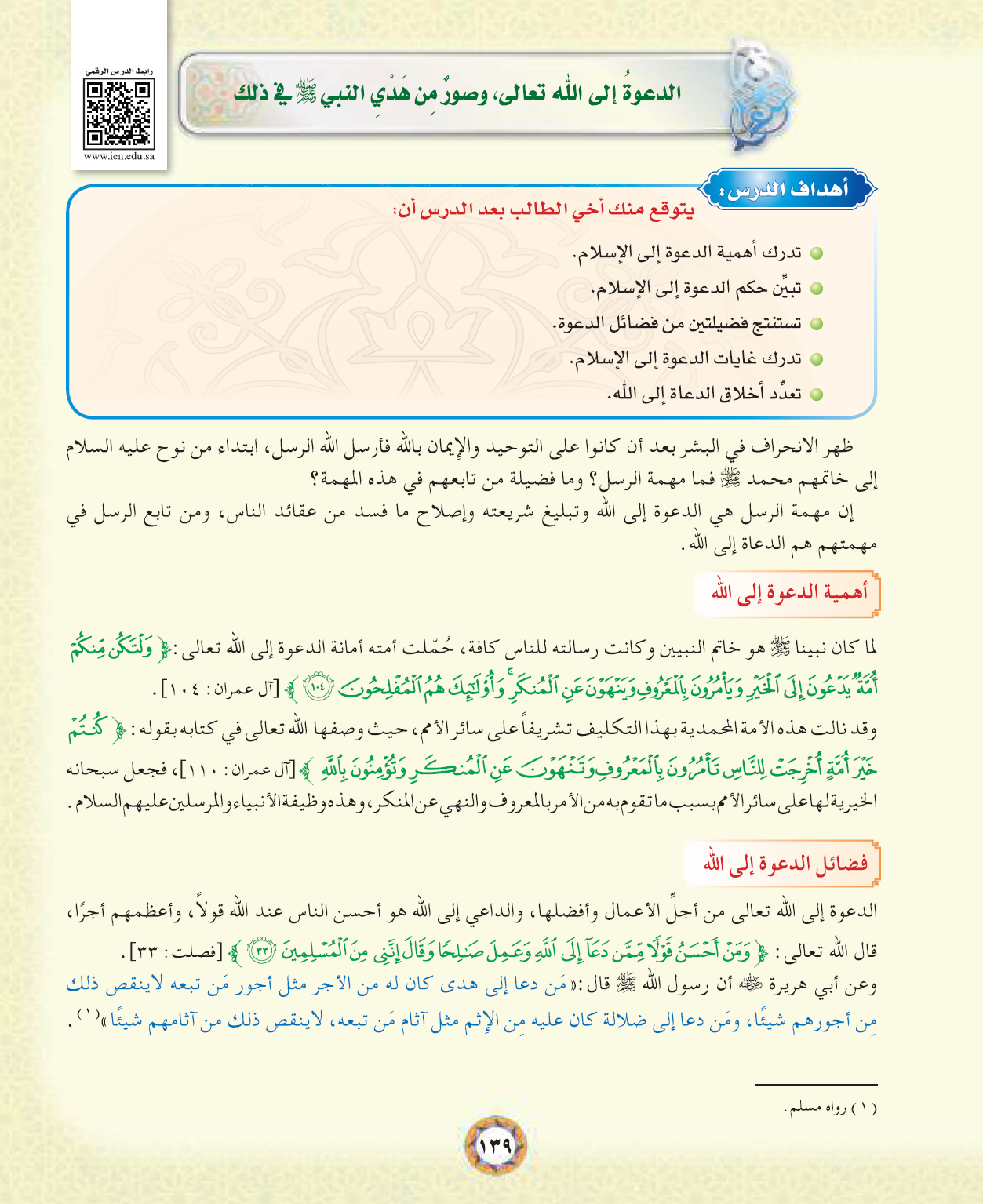 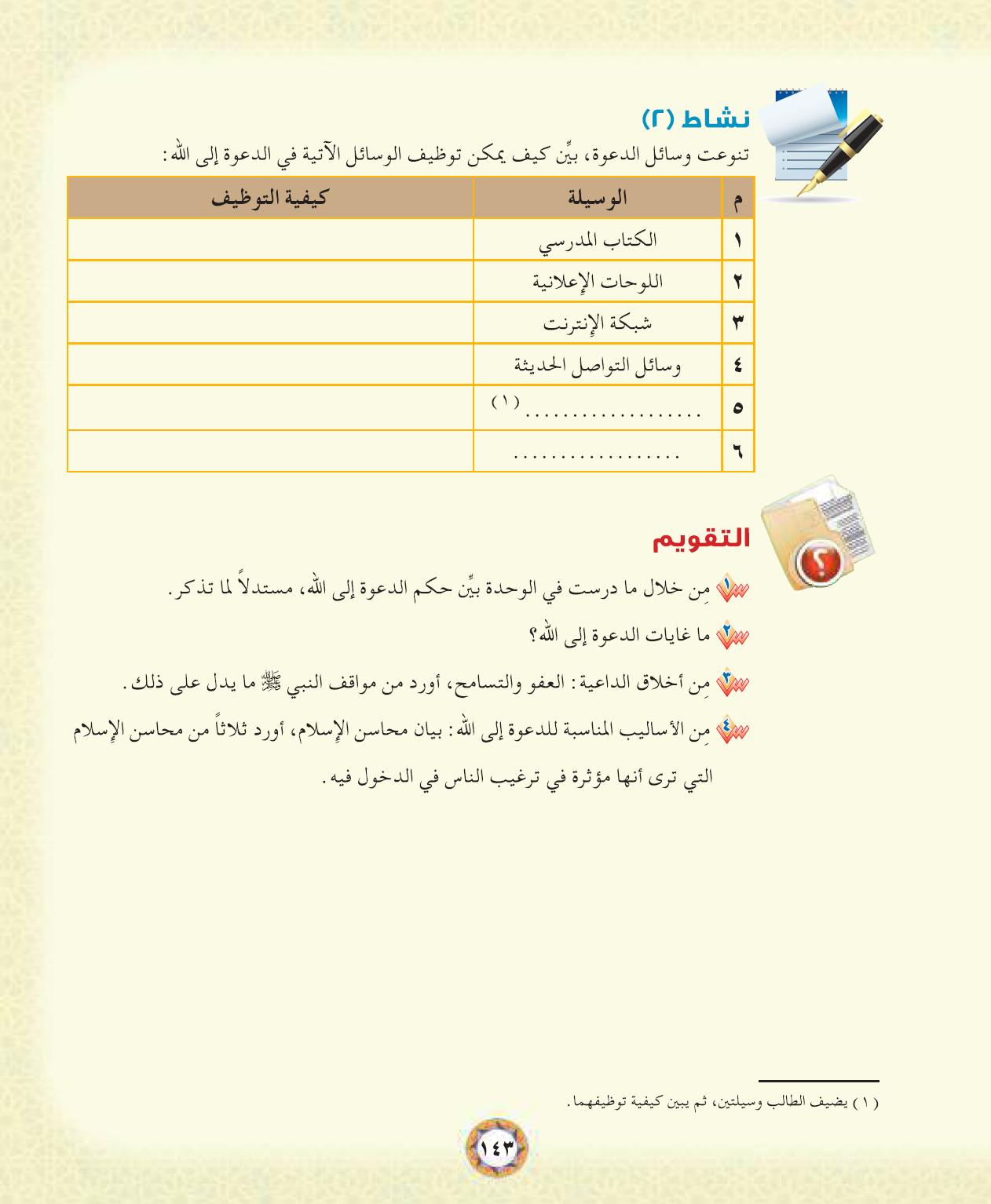 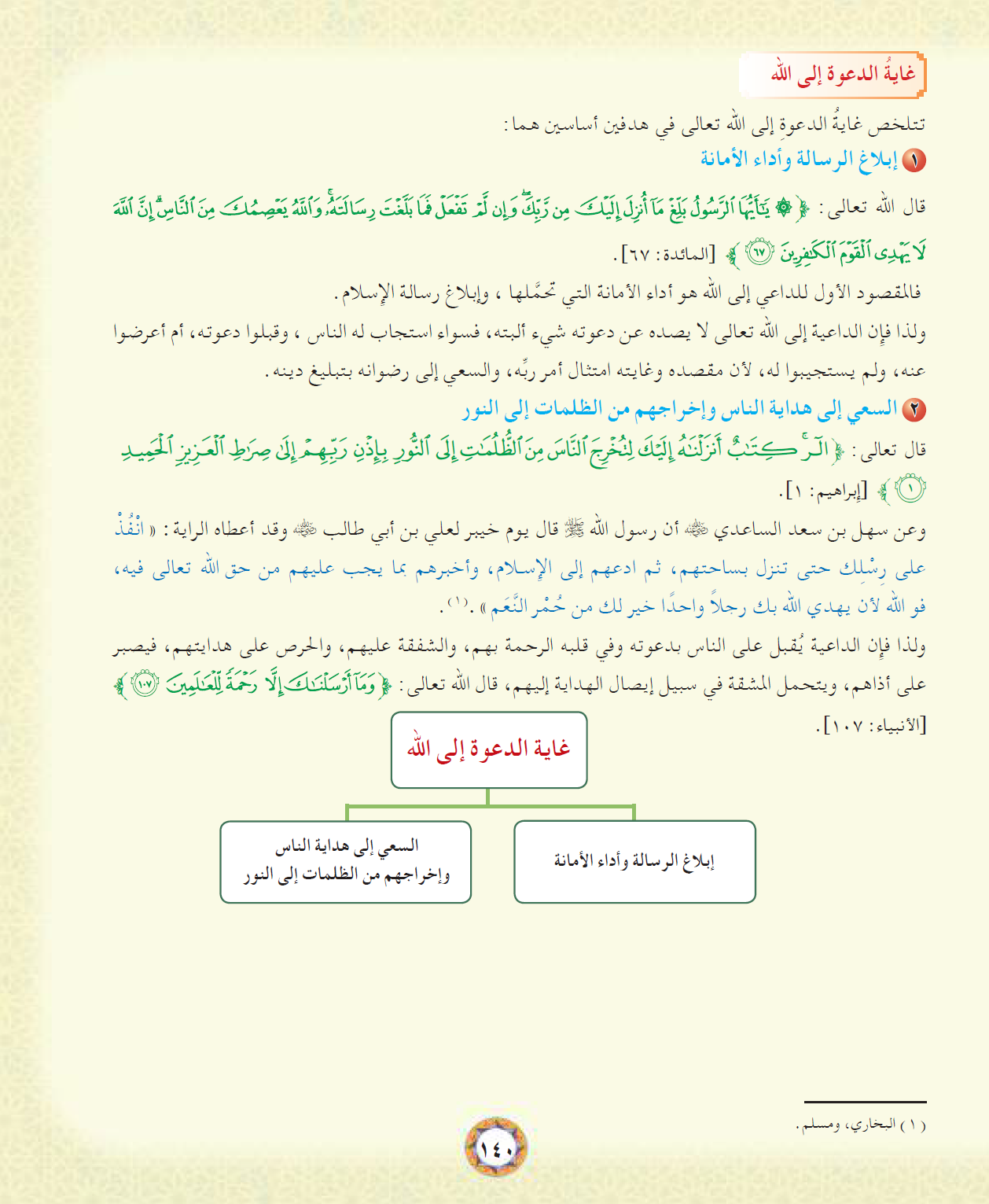 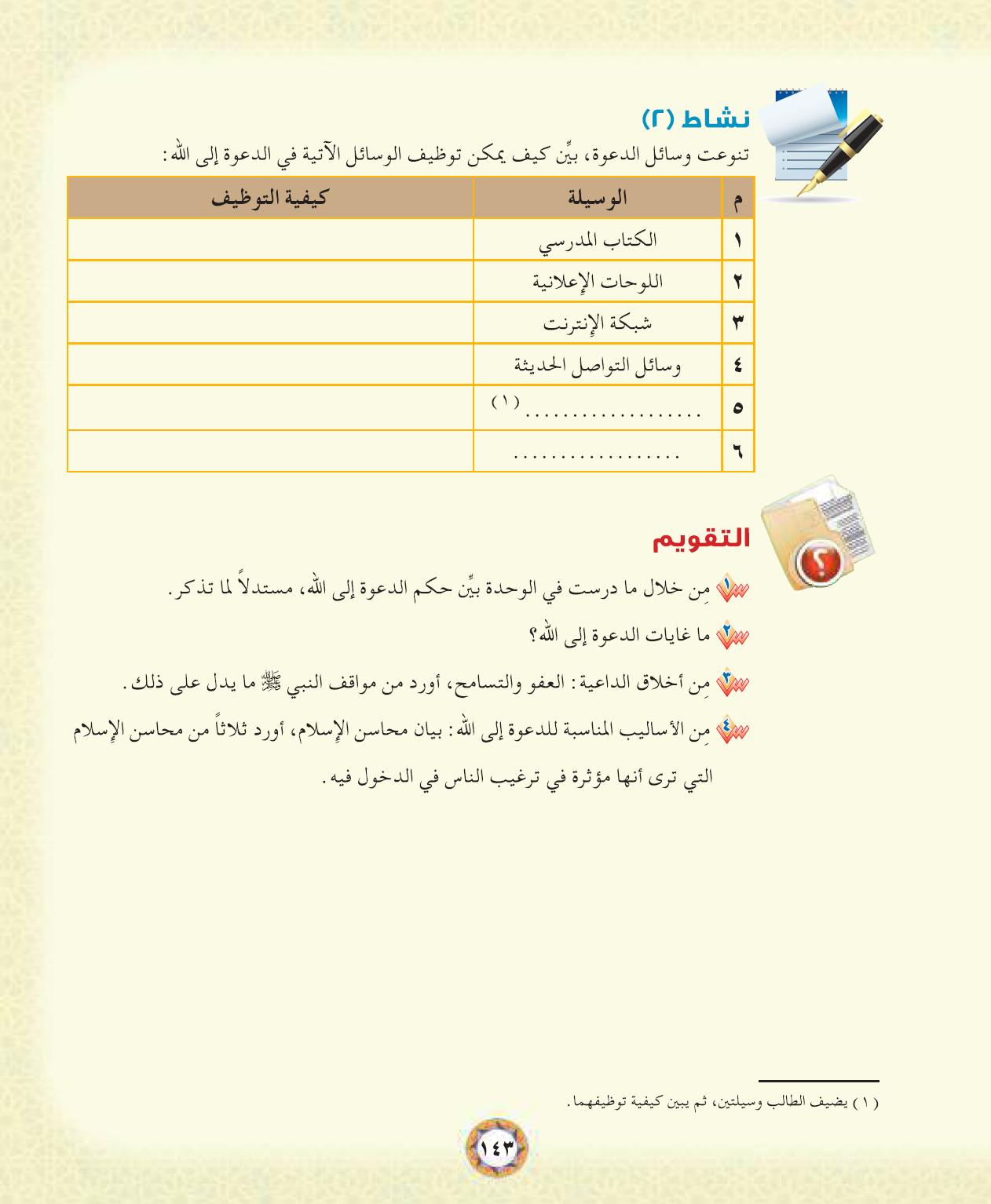 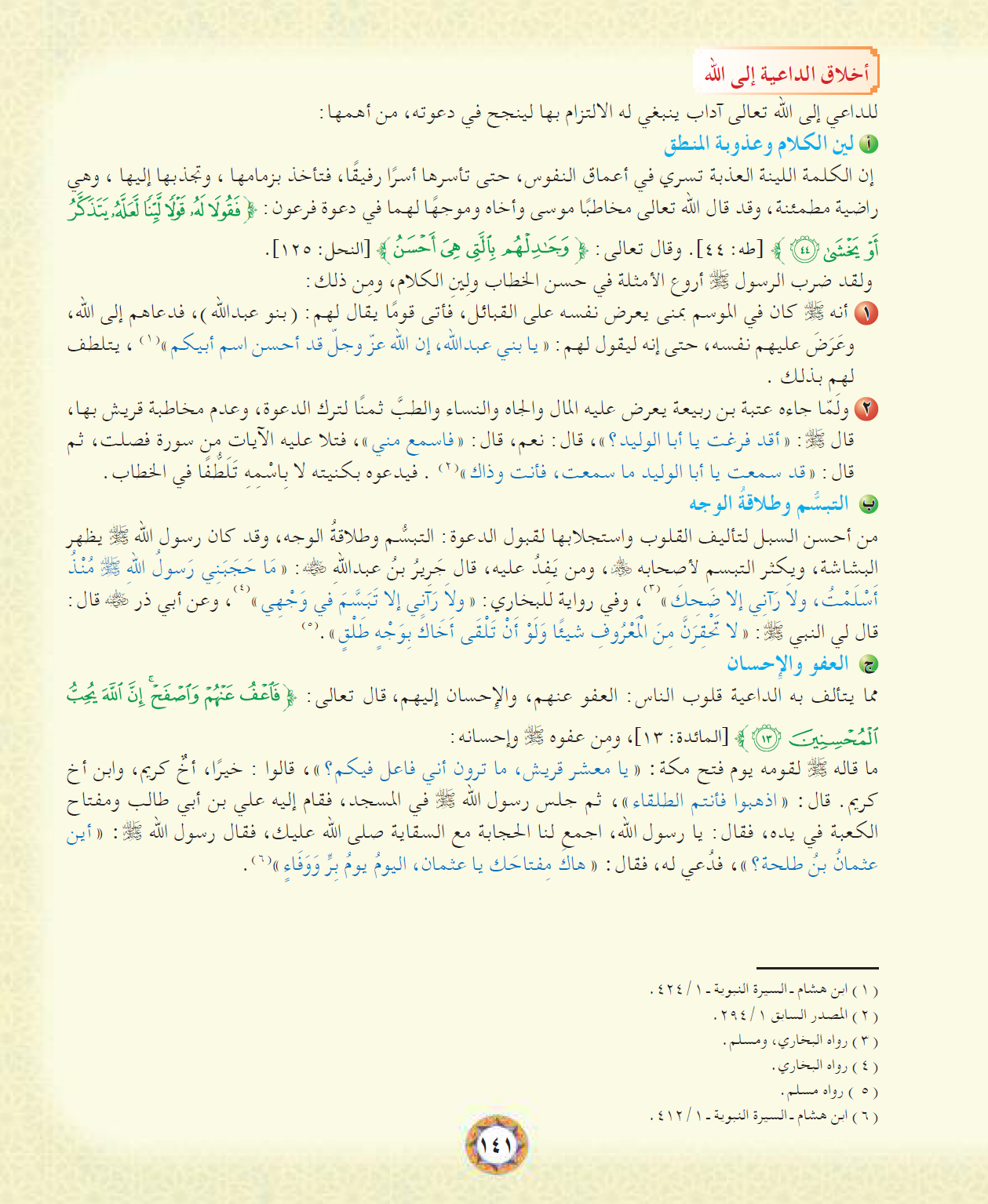 ج3:
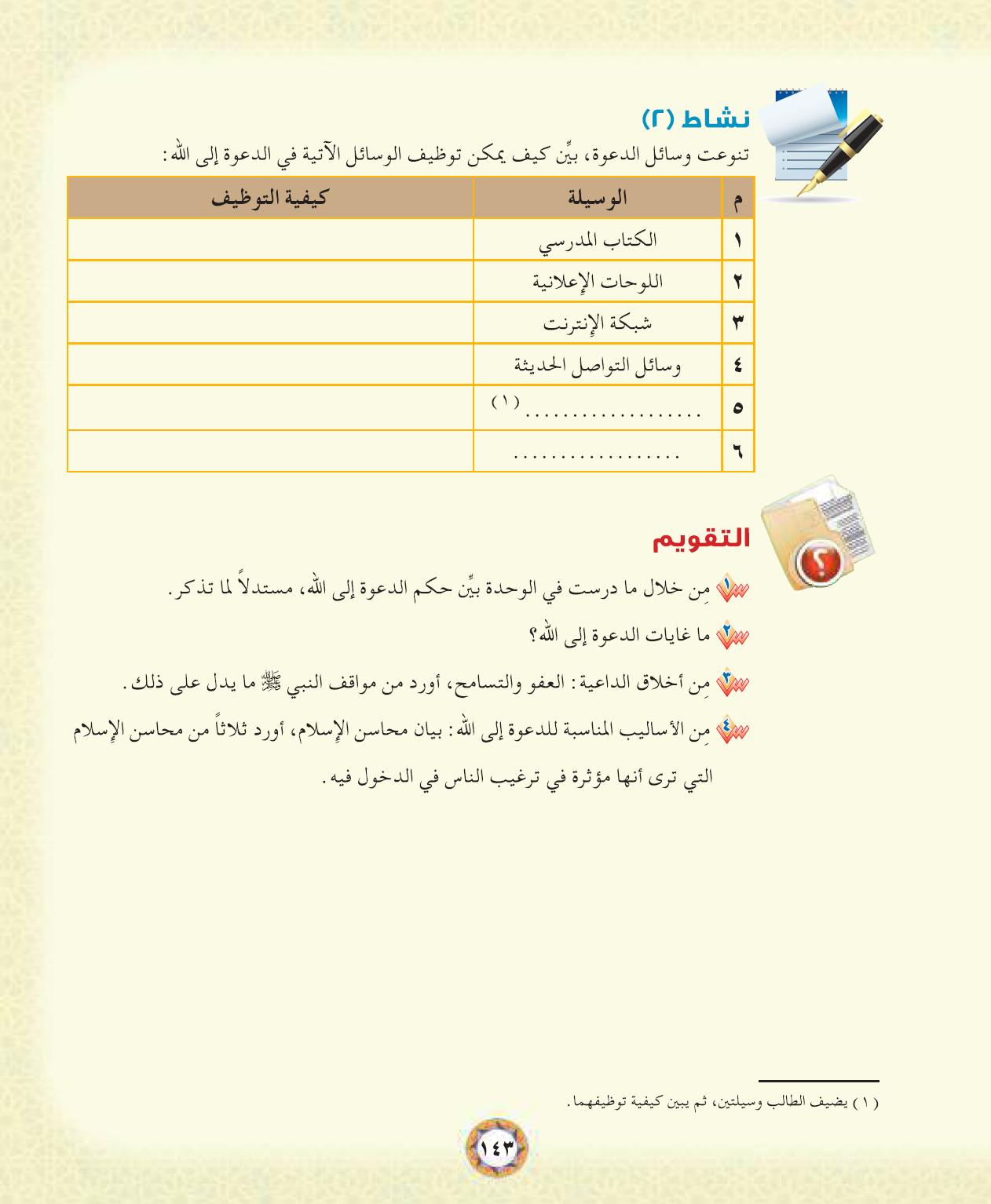 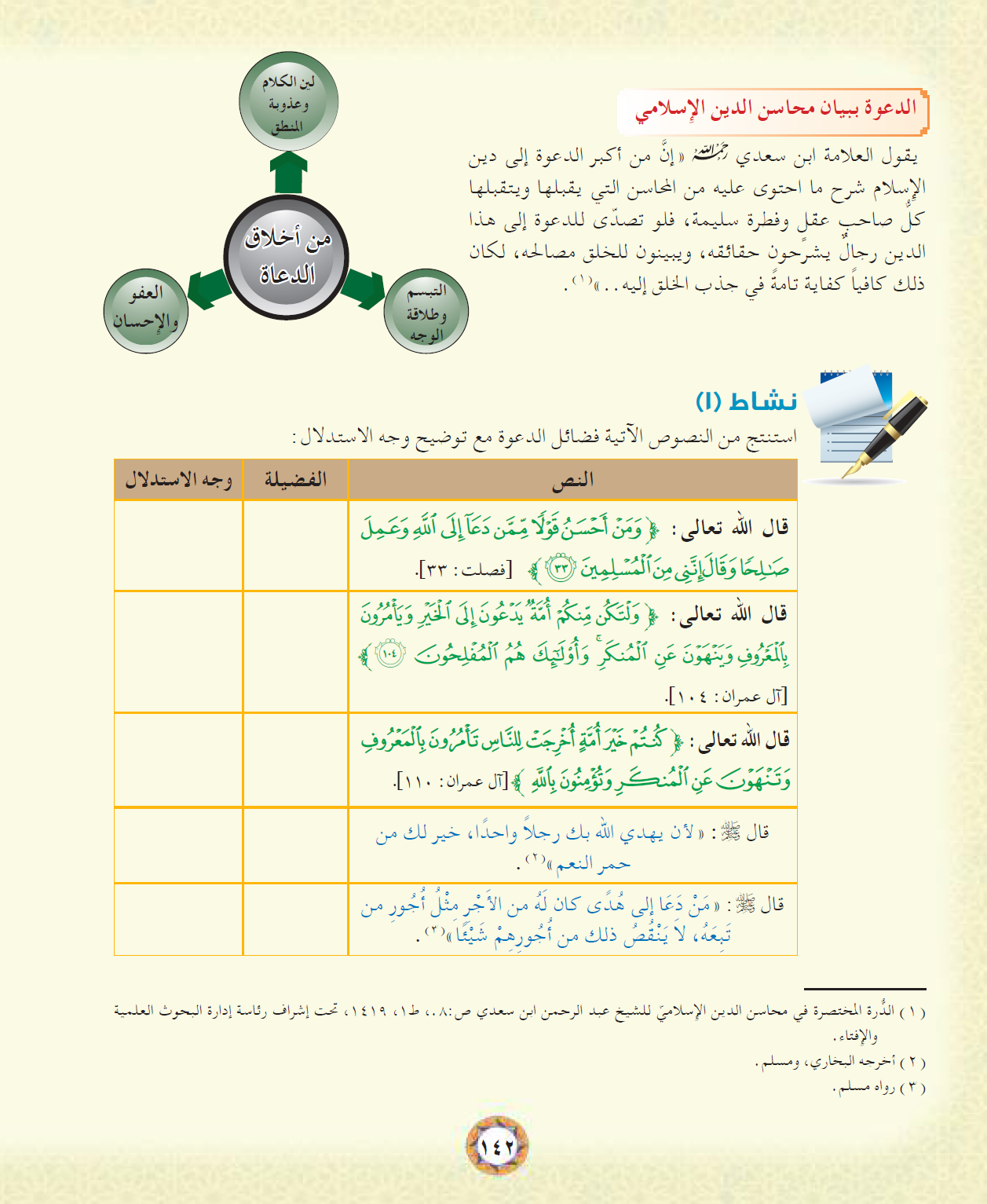 الداعي من أحسن
 الناس عند الله
سبب للفلاح
حصول الخيرية
على سائر الأمم
خير من المال الكثير
له أجر من تبعه
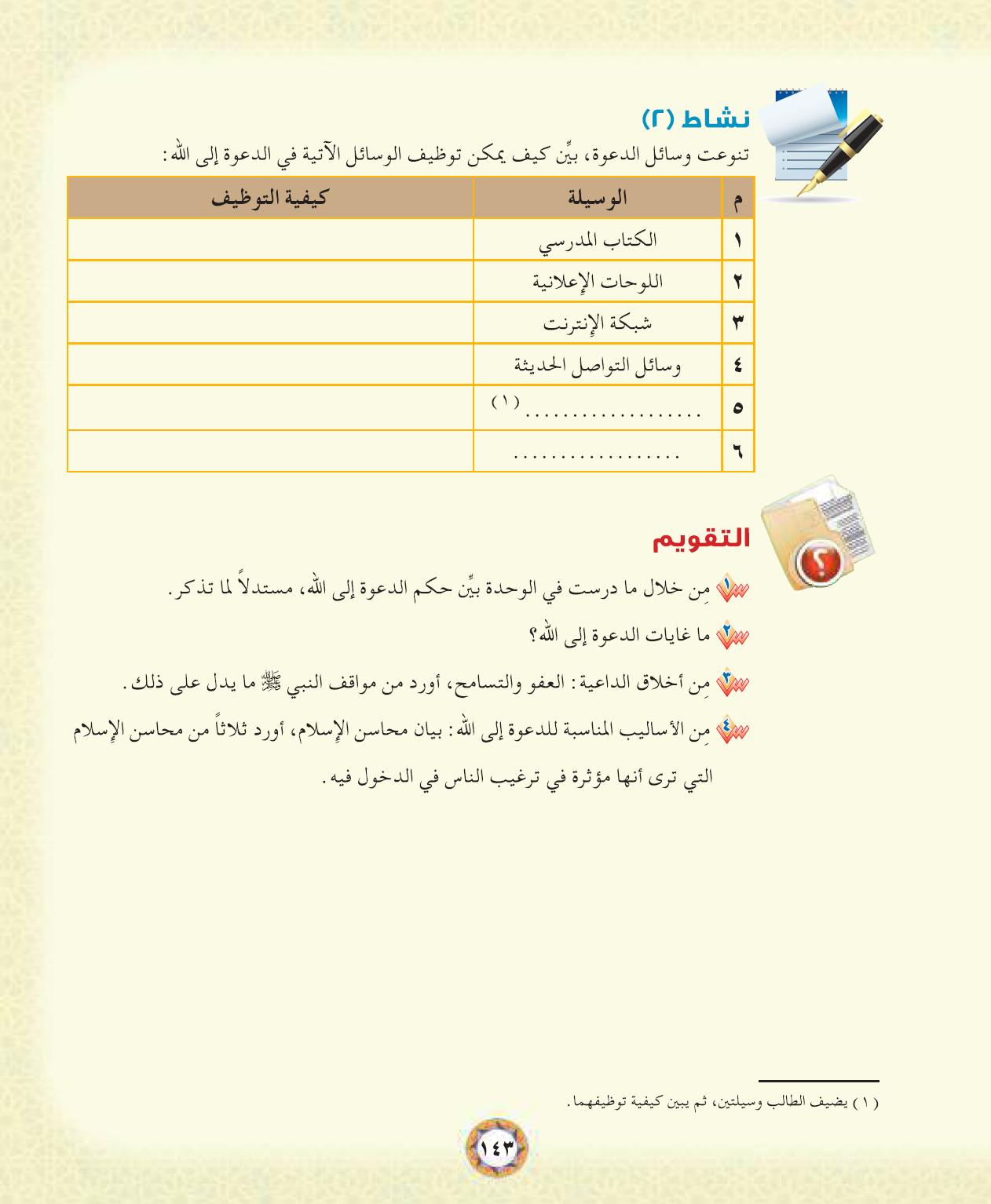 ص 140
ص 141
ج1: واجبة , لقوله تعالى ﴿  وَلْتَكُنْ مِنْكُمْ أُمَّةٌ يَدْعُونَ إِلَى الْخَيْرِ   ﴾
ج4: الدعوة إلى الأخلاق الكريمة -  أنه دين رحمة وإحسان  -  يدعو إلى الألفة والمحبة